“Dijete uvijek može odraslog naučiti stvarima: 
Da bude veseo bez razloga,
Da bude uvijek nečim zabavljen i da se zna svom snagom zauzet za ono što želi”
Božić dolazi
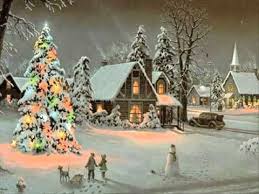 Poslušaj>>
<<Poslušaj
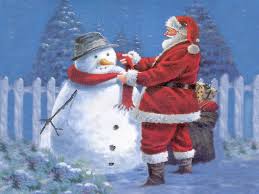 “Neka ti božićni zvukovi zvona donesu radost koja će nam uvijek davati nadu jer Božić je nada u radosti, svjetlosti, ljubavi i miru…Sretan Božić!”